MINISTRYNĚ
OBČANSKÉ SDRUŽENÍ
OPOZIČNÍ POLITIK
UNIVERZITA KONKRÉTNÍ
SOUD
UNIVERZITY SPOLEČNĚ
ZÁKON
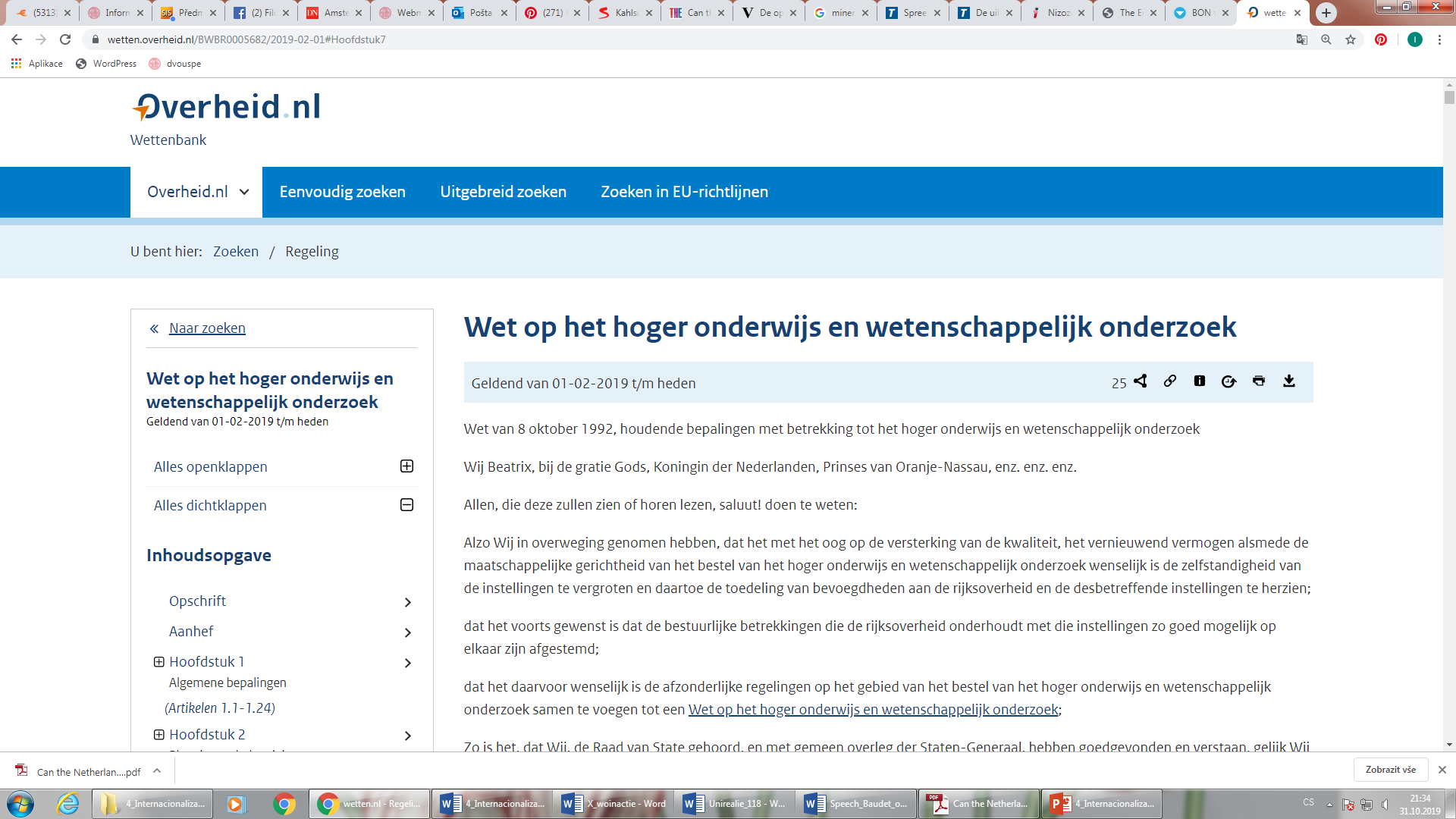 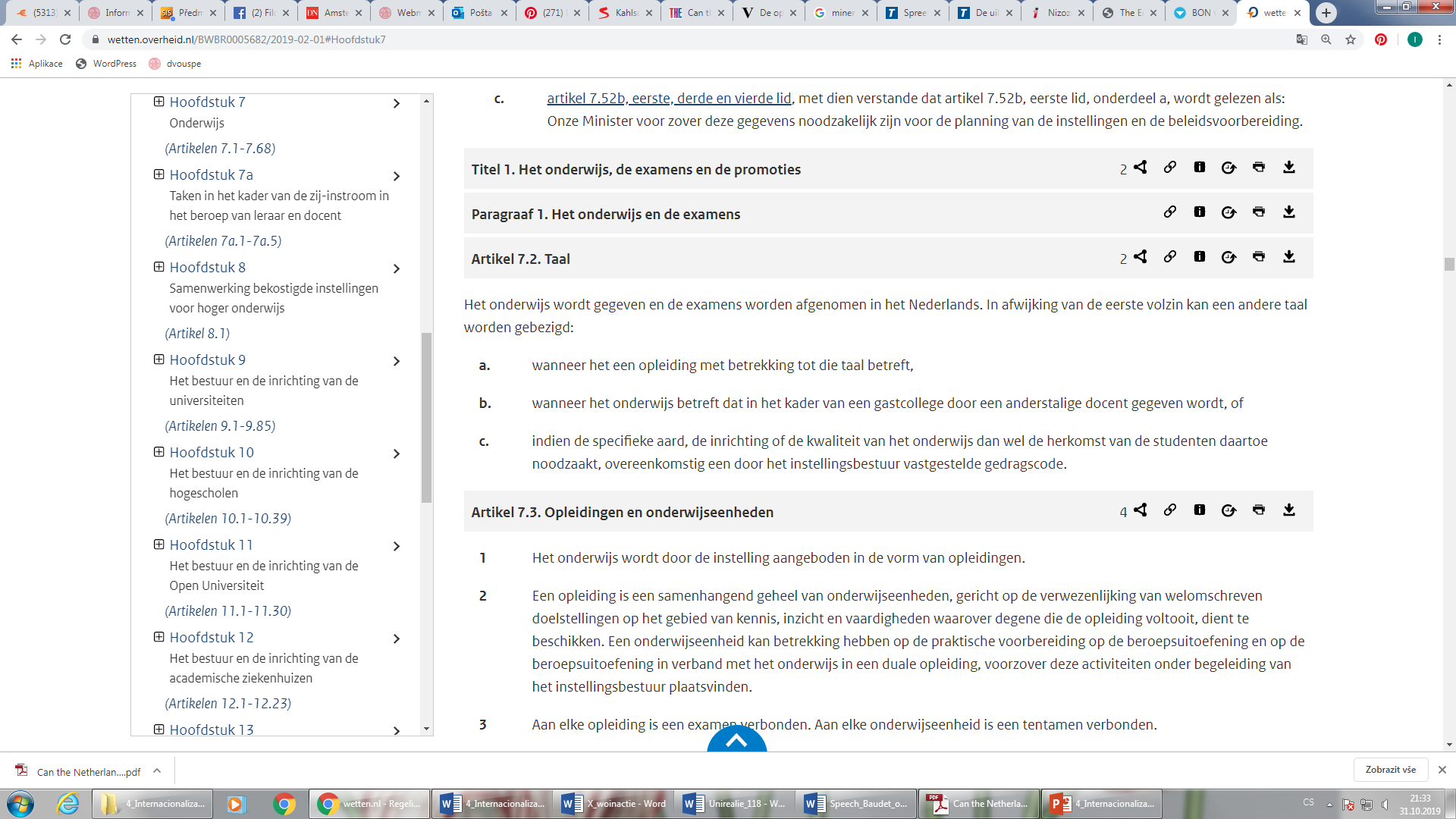 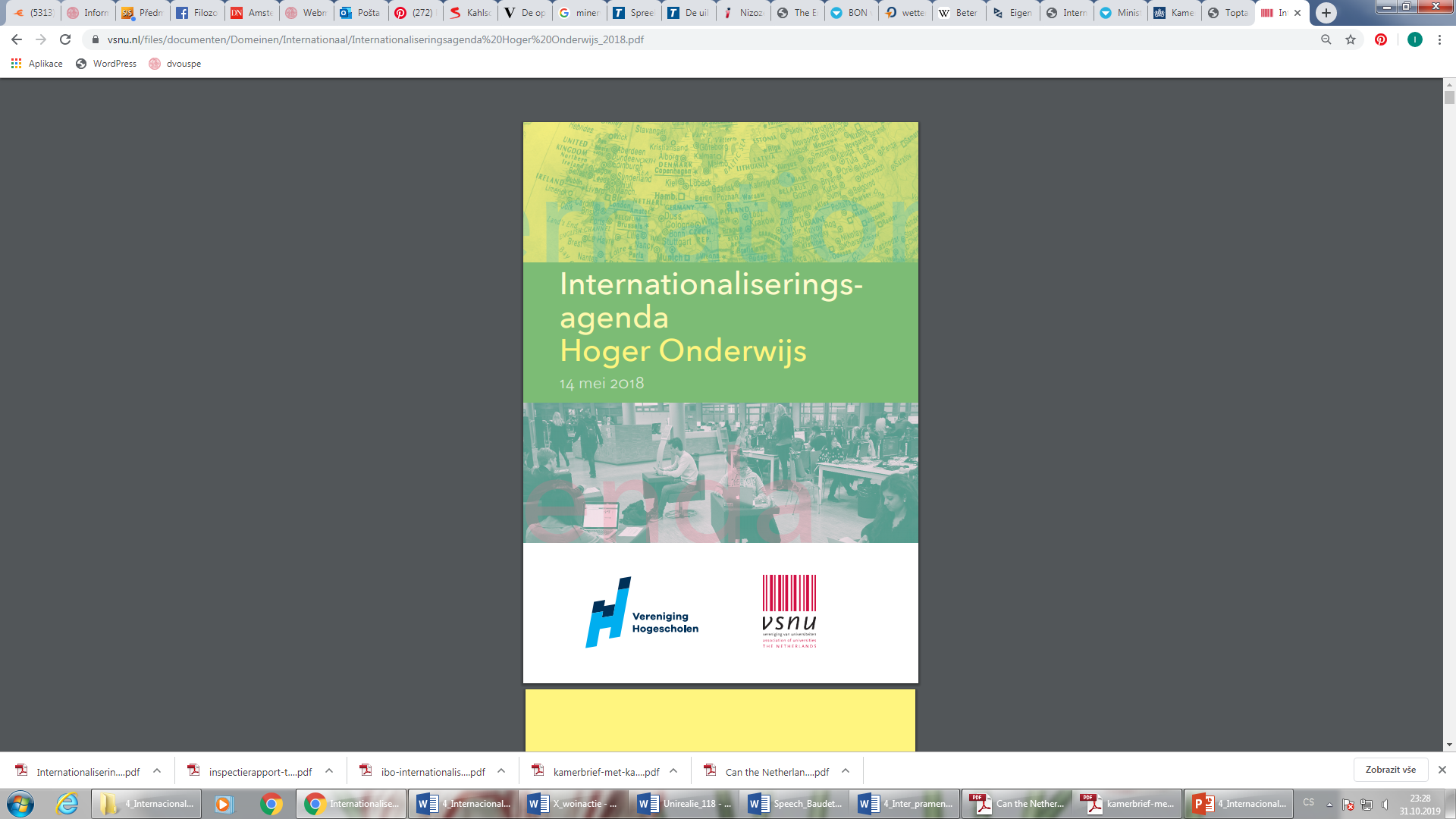 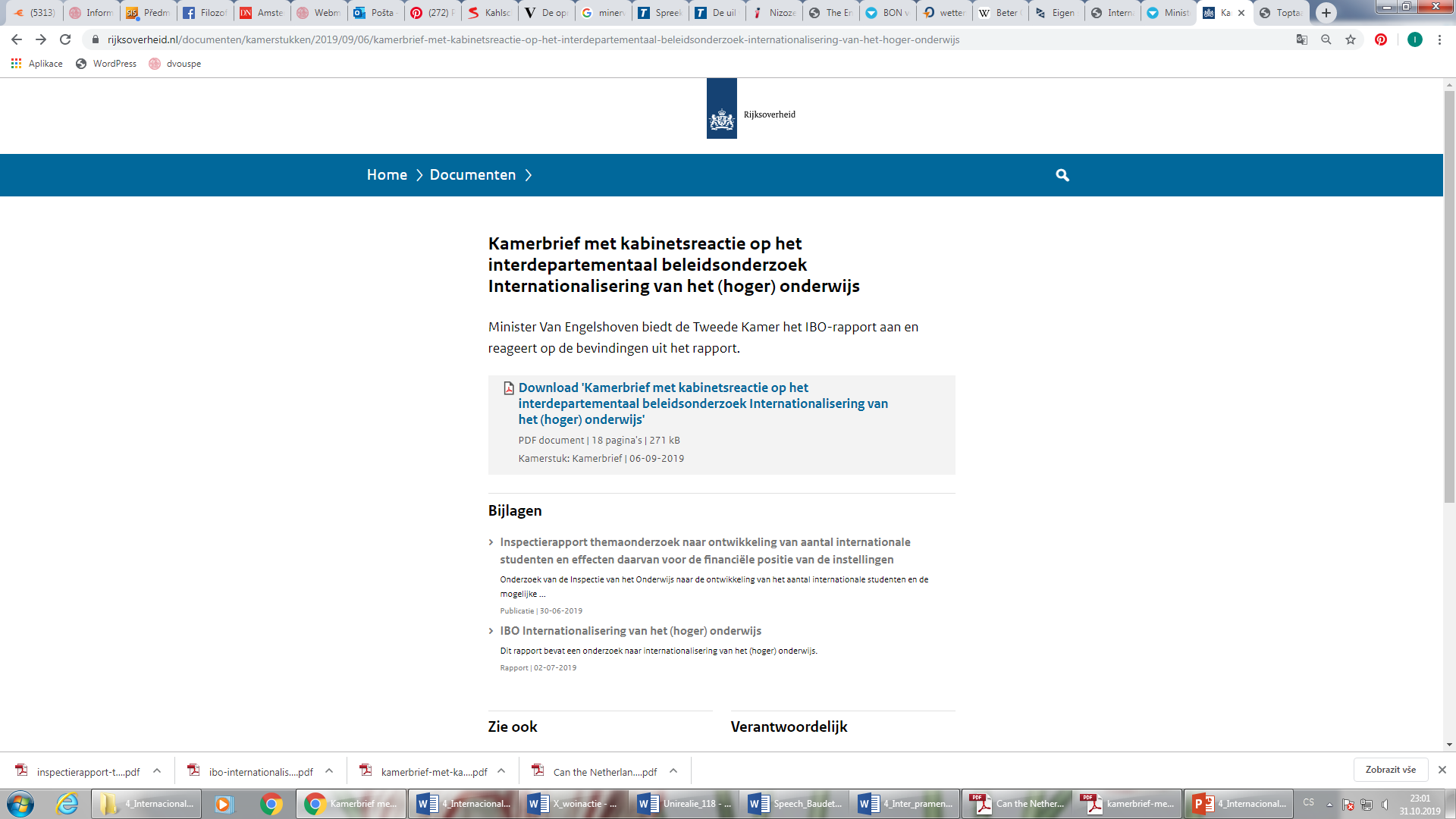 https://www.rijksoverheid.nl/documenten/kamerstukken/2019/09/06/kamerbrief-met-kabinetsreactie-op-het-interdepartementaal-beleidsonderzoek-internationalisering-van-het-hoger-onderwijs
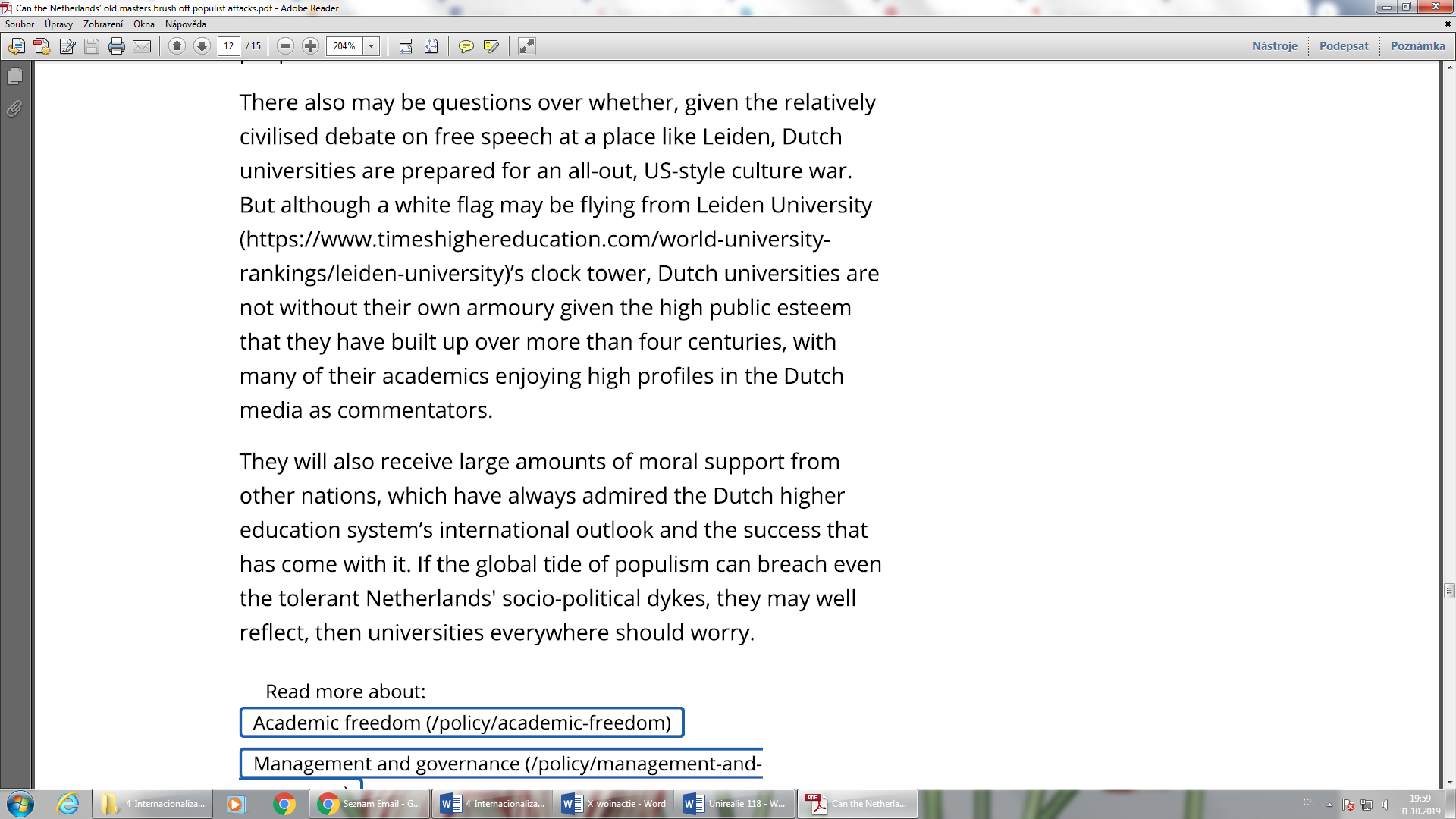 MORGAN, John, Can the Netherlands´old masters brush off populist attacks?, in: timeshighereducation.com, 9.5.2019